I. 		Are we a part of the crowd or are we disciples of 				Christ?
John 6:60 Therefore many of His disciples, when 
they heard this, said, “This is a hard saying; who can understand it?”  61 When Jesus knew in Himself that 
His disciples complained about this, He said to them, “Does this offend you?
John 6:60-61
I. 		Are we a part of the crowd or are we disciples of 				Christ?
John 6:64 But there are some of you who do not believe.” For Jesus knew from the beginning who they were who did not believe, and who would betray Him. 
66 From that time many of His disciples went back and walked with Him no more. 67 Then Jesus said 
to the twelve, “Do you also want to go away?”
John 6:64, 66-67
I. 		Are we a part of the crowd or are we disciples of 				Christ?
			1. 		Those in the crowd listened to the Word of God 							but went back to do their own thing!
			2. 		Disciples sit at the feet of the Lord ready to do 						His Word-Command!
I. 		Are we a part of the crowd or are we disciples of 				Christ?
Matthew 7:24 Therefore whoever hears these sayings of Mine, and does them, I will liken him to a wise man who built his house on the rock: 25 and the rain descended, the floods came, and the winds blew and beat on that house; and it did not fall, for it was founded on the rock.
Matthew 7:24-25
I. 		Are we a part of the crowd or are we disciples 			of Christ?
II. 	The Gospel of Salvation and the Gospel 					of the Kingdom of God.
1. 	John, the Baptist preached the Kingdom of God.
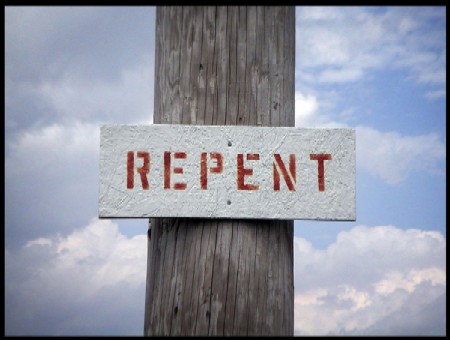 John 3:1 In those days John 
the Baptist came preaching in 
the wilderness of Judea, 2 and saying, “Repent, for the kingdom of heaven 
is at hand!”
John 3:1-2
2. 	The Lord Jesus came to preach the Gospel of 			the Kingdom.
Matthew 4:23 And Jesus went about all Galilee, 
teaching in their synagogues, preaching the gospel 
of the kingdom, and healing all kinds of sickness 
and all kinds of disease among the people.
3. 	The Church in recent history has 	emphasized 			the Gospel of Salvation to the almost exclusion 			of the Kingdom of God.
Gospel of Salvation
John 3:16; 1:12; 5:24
Romans 10:9-10
4. 	Being born again is the beginning of our journey 				into the Kingdom of God.
John 3:5 Jesus answered, “Most assuredly, I say to you, unless one is born of water and the Spirit, he cannot enter the kingdom of God.
John 3:3 Jesus answered and said to him, “Most assuredly, I say to you, unless one is born again, 
he cannot see the kingdom of God.”
5. 	Discipleship is about the Lordship of Christ over 				every area of our lives 
			i.e.	we must be ruled by the King of the kingdom - 						the Lord Jesus.
Isaiah 6:5 So I said: “Woe is me, for I am undone!
Because I am a man of unclean lips, and I dwell in 
the midst of a people of unclean lips; for my eyes 
have seen the King, the Lord of hosts.”
6. 	As we journey with the King of the kingdom, 			we will experience:
			A. 	Righteousness
			B. 	Peace 
			C.		Joy in the Holy Spirit.
Romans 14:17 for the kingdom of God is not eating 
and drinking, but righteousness and peace and joy 
in the Holy Spirit.
I. 		Are we a part of the crowd or are we disciples 			of Christ?
II. 	The Gospel of Salvation and the Gospel 					of the Kingdom of God.
III. 	Discipleship by Law or Grace?
III. 	Discipleship by Law or Grace
			The Bottom Line
1A. 	Legalism is when we are ruled by rules.
1B.		Lawlessness is when we are ruled by “whatever” 				seems right in our own eyes without regard to 				the Laws of God.
Judges 21:25  In those days there was no king in Israel; everyone did what was right in his own eyes.
1C.  	Lawfulness is when we are ruled by God [to fulfill 				the spirit of the law] in our relationship with Him.
Matthew 6:33 But seek first the kingdom of God and His righteousness, and all these things shall be added 
to you.
2. 	God gave us the law through Moses.
John 1:17a For the law was given through Moses …
Synonyms [Psalm 19:7-9; 119]
Laws
Commandments
Statutes
Instructions
Judgments
Principles
Teachings
Ordinances
Testimonies
3. 	The laws of God comprise 3 Broad Categories:
			A.		Law of Righteousness
			B.		Moral Laws 
			C.		Laws and Principles of Life
C.		Laws and Principles of Life comprise everything 			God 	gave to men to first live in alignment, so that 			He can release the authority, power, freedom and			enjoyment as we do so.
Tools
Machines
Music
In Marriage
Gravity
Financial Laws
Vehicles
Knives
Health Laws
C.		Laws and Principles of Life comprise everything God gave 			to men to first live in alignment, so that He can release 			the authority, power, freedom and enjoyment as we do so.
Genesis 8:22 While the earth remains, seedtime and harvest, cold and heat, winter and summer, and day and night shall not cease.”
Galatians 6:7 Do not be deceived, God is not mocked; for whatever a man sows, that he will also reap.
4. 	 	The Lord Jesus came not to abolish the law of God 				but to fulfill it.
Matthew 5:17  Do not think that I came to destroy the Law or the Prophets. I did not come to destroy but to fulfill..
Romans 10:4 For Christ is the end of the law for righteousness to everyone who believes.
5. 	Grace does not displace the Law of God.  
			This means that we too, are subjected to all 			the Moral Laws and Commandments of God.
Matthew 5:19 Whoever therefore breaks one of the least 
of these commandments, and teaches men so, shall be called least in the kingdom of heaven; but whoever does and teaches them, he shall be called great in the kingdom of heaven. 20 For I say to you, that unless your righteousness exceeds the righteousness of the scribes and Pharisees, you will by no means enter the kingdom of heaven.
Matthew 5:19-20
6A.		The law is good.
6B.		The law is given to tutor us as to what is right and 					wrong.
6C.		But the law is powerless to help us to obey it.					The law cannot impart righteousness or life.
Romans 3:20 Therefore by the deeds of the law 
no flesh will be justified in His sight, for by the law 
is the knowledge of sin.
6C.		But the law is powerless to help us to obey it.					The law cannot impart righteousness or life.
Galatians 3:19 What purpose then does the law serve? It was added because of transgressions, till the Seed [JC] should come to whom the promise was made …
6C.		But the law is powerless to help us to obey it.					The law cannot impart righteousness or life.
Galatians 3:23 But before faith came, we were kept under guard by the law, kept for the faith which would afterward be revealed. 24 Therefore the law was 
our tutor to bring us to Christ, that we might be justified by faith. 25 But after faith has come, we are no longer under a tutor. 26 For you are all sons of God through faith in Christ Jesus.
Galatians 3:23-26
7. 	On our own, we will never be able to fulfill the Laws 			and Commandments of God.
			A.		2 broad outcomes:
						i. 		Legalism - people become legalistic
						ii. 	Lawlessness - people do whatever pleases them
7. 	On our own, we will never be able to fulfill the Laws 			and Commandments of God.
			B. 	We need the Grace of God to know and obey 						the truth accordingly.
John 1:17b … but grace and truth came through Jesus Christ.
7. 	On our own, we will never be able to fulfill the Laws 			and Commandments of God.
			B. 	We need the Grace of God to know and obey 						the truth accordingly.
Ephesians 2:8 For by grace you have been saved through faith, and that not of yourselves; it is the gift 
of God, 9 not of works, lest anyone should boast.
Ephesians 2:8-9
7. 	On our own, we will never be able to fulfill the Laws 			and Commandments of God.
			C.		The better new covenant is based on better 							promises cut by the Blood of the perfect 						high priest in our Lord Jesus.
C.		The better new covenant is based on better 					promises cut by the Blood of the perfect high priest 			in our Lord Jesus.
Hebrews 7:22 by so much more Jesus has become a surety of a better covenant.
Hebrews 7:24 But He, because He continues forever, has an unchangeable priesthood.
C.		The better new covenant is based on better 					promises cut by the Blood of the perfect high priest 			in our Lord Jesus.
Hebrews 8:6 But now He has obtained a more excellent ministry, inasmuch as He is also Mediator of a better covenant, which was established on better promises.
Hebrews 8:7 For if that first covenant had been faultless, then no place would have been sought for a second. 
8 Because finding fault with them, He says: “Behold, 
the days are coming, says the Lord, when I will make 
a new covenant with the house of Israel and with 
the house of Judah—
Hebrews 8:7-13
Hebrews 8:9 not according to the covenant that I made with their fathers in the day when I took them by the hand to lead them out of the land of Egypt; because they did not continue in My covenant, and I disregarded them, says the Lord. 10 For this is the covenant that I will make with the house of Israel after those days, says the Lord: 
I will put My laws in their mind and write them on 
their hearts; and I will be their God, and they shall 
be My people.
Hebrews 8:7-13
Hebrews 8:11 None of them shall teach his neighbor, 
and none his brother, saying, ‘Know the Lord,’ for all shall know Me, from the least of them to the greatest 
of them. 12 For I will be merciful to their unrighteousness, and their sins and their lawless deeds I will remember 
no more.”  13 In that He says, “A new covenant,” He has made the first obsolete. Now what is becoming obsolete and growing old is ready to vanish away.
Hebrews 8:7-13
7. 	On our own, we will never be able to fulfill the Laws 			and Commandments of God.
			D.		In the New Covenant, God gave us the Holy Spirit 						to instruct us as to right and wrong 
						i.e.	He writes and puts His laws in our hearts and 									mind and empower us to obey Him.
7. 	On our own, we will never be able to fulfill the Laws 			and Commandments of God.
			E.		When we obey the Holy Spirit, we automatically 							obey the Laws of God.
						e.g. 1 -		When we deal with anger and bitterness 													in our hearts, we will not physically 														murder.
7. 	On our own, we will never be able to fulfill the Laws 			and Commandments of God.
			E.		When we obey the Holy Spirit, we automatically 							obey the Laws of God.
						e.g. 2 -		When we deal with lust in our hearts, 													we will not commit adultery.
7. 	On our own, we will never be able to fulfill the Laws 			and Commandments of God.
			E.		When we obey the Holy Spirit, we automatically 							obey the Laws of God.
						e.g. 3 - 	When we deal with covetousness in 													our hearts, we will not steal.
7. 	On our own, we will never be able to fulfill the Laws 			and Commandments of God.
			F.		For us, NT believers, we move from
						i. 		Being tutored or ruled by the law 	
									to
						ii. 	Being tutored - ruled - led by and empowered 									by the Holy Spirit.
Galatians 5:16 I say then: Walk in the Spirit, and 
you shall not fulfill the lust of the flesh. 17 For the flesh lusts against the Spirit, and the Spirit against the flesh; and these are contrary to one another, so that you do not do the things that you wish. 18 But if you are led by 
the Spirit, you are not under the law.  19 Now the works of the flesh are evident, which are: adultery, fornication, uncleanness, lewdness,
Galatians 5:16-25
Galatians 5:20 idolatry, sorcery, hatred, contentions, jealousies, outbursts of wrath, selfish ambitions, dissensions, heresies, 21 envy, murders, drunkenness, revelries, and the like; of which I tell you beforehand, 
just as I also told you in time past, that those who practice such things will not inherit the kingdom of God.  22 But 
the fruit of the Spirit is love, joy, peace, longsuffering, kindness, goodness, faithfulness,
Galatians 5:16-25
Galatians 5:23 gentleness, self-control. Against such there is no law. 24 And those who are Christ’s have crucified the flesh with its passions and desires.  
25 If we live in the Spirit, let us also walk in the Spirit.
Galatians 5:16-25
Galatians 5:18 But if you are led by the Spirit, 
you are not under the law.
Romans 6:14 For sin shall not have dominion 
over you, for you are not under law but under grace.
Romans 8:1 There is therefore now no condemnation to those who are in Christ Jesus, who do not walk according to the flesh, but according to the Spirit. 2 For the law of the Spirit of life in Christ Jesus has made me free 
from the law of sin and death.
Romans 8:1-2
Romans 8:4 that the righteous requirement of the law might be fulfilled in us who do not walk according to 
the flesh but according to the Spirit.
CONCLUSION
The Lord is looking for Disciples (Relationship and walk by the Spirit)
CONCLUSION
Isaiah 50:4 The Lord God has given Me the tongue 
of disciples, that I may know how to sustain the weary 
one with a word.  He awakens Me morning by morning, 
He awakens My ear to listen as a disciple.  5 The Lord God has opened My ear; and I was not disobedient 
nor did I turn back.  (NASB)
Isaiah 50:4-5